YER HİZMETLERİ YÖNETİMİ
Yolcu Taşıma Kuralları
Yolcu Taşıma Kuralları
JAR-OPS 1 (Avrupa Sivil Havacılık Harekât Kuralları )
( JAR-OPS 1. JAA üyeliğinde ticari hava taşımacılığı gerçekleştiren bir hava yolu şirketinin uygulayacağı talimatları içerir.)
JAA: (Joınt Aviation Authority) Birleşik Sivil Havacılık Örgütü
İster özel, ister devlete ait bir hava yolu şirketi olsun uçağa yolcu alırken; yani rezervasyon yaparken, bilet satarken havacılık kuralları doğrultusunda hareket etmek zorundadır. Bu kurallar hava yolu şirketi elemanları tarafından (özellikle de yolcu hizmetleri ekibi, kabin ekibi ve uçuş ekibi) bilinmek zorundadır.
Yolcu Kabul Kuralları
İşletmelerin; toplumu, davranışları ve görünümleri ile tedirgin edip huzurlarının kaçmasına neden olabilecek bir yolcunun taşınmasını men veya rezervasyon iptal etmek veya yolcudan uçaktan inmesini istemek hakkı vardır. Uçuşta emniyet her şeyden önemlidir.
Havacılıkta uçuş emniyetini bozabilecek her türlü olumsuzluğa karşı zamanında önlem almak gerekir.
Aşağıdaki gruplara giren kişiler uçaklarda yolculuk yapamazlar.
Sağlık Nedeniyle
Tüberküloz, bulaşıcı hepatit, kızıl, difteri veya suçiçeği gibi bulaşıcı hastalığı olanlar.
Son 8 hafta içinde kalp krizi veya beyin kanaması geçirenler (ameliyat geçirip doktoru tarafından uçması sakıncalı görülmeyenler hariç)
Uçakta çalıştırılmasına izin verilmeyen sıkıştırılmış hava veya elektrikli cihazlara ihtiyacı olanlar.
Yaşları veya Sağlıkları Refakate İhtiyaç Gösterenler
6 yaşından gün almamış çocuklar refakatsiz yolculuk yapamazlar.
Kendi başına ihtiyaçlarını gideremeyecek ve uçaktan tahliyesini yapamayacak durumda olanlar refakatsiz yolculuk yapamazlar.
Kural Dışı Hareket Eden Yolcular
Uçak, yer ve uçucu (uçuş ekibi) personeli ve/veya yolcuların güvenliğini tehlikeye atabilecek,
Can ve/veya mal kaybına yol açabilecek,
Uçak veya ekip teçhizatına zarar verebilecek,
Personelin görevlerini engelleyecek veya performanslarının düşmesine yol açabilecek,
Emniyetli, düzenli ve etkin operasyonu olumsuz etkileyebilecek şekilde saldırgan, tehditkâr, tehlikeli, saygısız, lakayt ve rahatsızlık veren davranışlarda bulunan,
Hukuken uyulması gerekli her türlü kurala ve ilgili personelin bu kurallara dayanarak verdiği talimatlara aykırı hareket etmekte ısrar eden yolcular yolculuk yapamazlar.
Kural Dışı Hareket Eden Yolcu Kategorileri
“Kural Dışı Hareket Eden Yolcular” 3 kategoride değerlendirilir. 
Belirli bir kategoride değerlendirilen Kural Dışı Hareket Eden Yolcu, kural dışı davranış/davranışlarında ısrarı halinde, bir sonraki kategoride değerlendirilir.
KATEGORİ I: Normal koşullarda polis müdahalesi gerektirmeyen ve sözlü olarak uyarılmayı takiben sona erdirilen kural dışı davranışlarda bulunma
KATEGORİ II: Sivil Havacılık kurallarını ihlal eden ve uçuş emniyet ve güvenliğini tesis için yaptırım uygulanmasını veya güvenlik güçlerinin müdahalesini gerektiren kural dışı davranışlarda bulunma, yolcuların yer ve uçucu personelin ve uçağın güvenliği için tehdit teşkil eden I. Kategori davranışların sözlü uyarılara rağmen sürdürülmesi
KATEGORİ III: Yerde ve uçuş esnasında meydana gelen ve güvenlik güçlerinin müdahalesini gerektiren olaylar. (Örnek: Yolcu ile yer ve uçucu personele fiziki saldırıda bulunmak, bomba ve uçak kaçırma tehdidi, izin verilmemiş silah taşıma gibi)
Yetişkin, Çocuk, Bebek Yolcuları Taşıma Kuralları
Yolcu hizmetleri memuru tarafından koltuk tahsisi, uçağın tipine (uçakta bulunabilecek maksimum yolcu sayısı için), koltuk sayısı ve bölümlerine ve yolcu bilet sınıfına göre yapılır.
Bebek (Infant) Yolcu: Seyahatine başladığı gün 3. yaşına erişmemiş (0-24ay) yolculardır. Ebeveynleri ile seyahat edebilirler ve refakatçi kabin memuru verilmez. Bunlara bebek ücreti uygulanır.
Kabulü ve Taşıma Kuralları
7 gününü bitirmemiş bebekler ebeveynleriyle birlikte olsa dahi uçuşlara kabul edilmez.
Sekiz günlük dahil ve yedi yaşından gün almamış bebek ve çocuk yolcular refakatsiz kabul edilmez.
Sekiz günlük ile iki yaşını bitirmemiş bebek yolcu sadece ebeveyn/yetkili ile seyahat edebilir.
Bir yetişkin en fazla bir bebeğe refakat edebilir.
Uçuşa kabul edilebilecek bebek yolcu sayısı, kabindeki bebek emniyet kemeri, bebek can yeleği ve ilave oksijen maske sayısına göre belirlenir.
Bu değerler uçakta bulunan oksijen maske sayısına göre belirlenmiştir.
Bir yetişkin birden fazla bebeğe sahipse, diğer bebek için çocuk bileti almak zorundadır. İkinci bebek için yolcudan;
Araba tipi bebek puseti getirmesi veya
Refakat hostesi talep etmesi istenir.
İkiden fazla bebek için yolcudan mutlaka refakat hostesi talep etmesi istenmelidir.
Uçaktaki bebek pusetleri, rezervasyon sırasında talep edilmelidir. 
Boyutları 70X30 cm’dir. Ücrete tabi değildir. Çocuk bezi, yastığı ve yorganı haricinde başka bir malzeme ile doldurulmamalıdır. Yalnızca 8 aya kadar olan bebekler için kullanılmalıdır.
Çocuk Yolcu: 2–12 yaş arası yolculardır. Çocuk ücreti uygulanır. 
7-12 yaş arası çocuklar ebeveyn veya kanuni temsilcisinin yazılı izni ile yalnız başlarına seyahat edebilirler. 
Refakatsiz çocuk, yer personeli tarafından uçağa götürülerek kabin amirine teslim edilir. 
Uçak kalkana kadar ebeveyni beklemelidir. 
İniş istasyonunda çocuk, kabin görevlisi tarafından yer personeli vasıtasıyla çocuğu almaya yetkili kişiye teslim edilir.
Yetişkin Yolcu:13 yaş üzeri yolculardır.
UM (Unaccompanied Minors Refakatsiz Çocuklar
6 yaşından büyük ve 12 yaşından küçük yalnız seyahat eden çocuk yolculardır.
Çocuk yolcunun refakatsiz seyahati, ebeveyn veya kanuni temsilcisinin yazılı iznine tabidir.
Çocuk yolcunun refakatsiz seyahat edebilmesi için, seyahatinin tüm parkurlarına ait kesin rezervasyonlarının yapılmış olması gerekir.
UM yolcunun oturma yeri rezervasyon sırasında belirlenmelidir. Rezervasyon sırasında yer ayrılmaması halinde, check-in sırasında uygun yer verilir.
Refakatli Çocuklar: 2-7
İki yaşını bitirmiş ve yedi yaşından gün almamış çocuk yolcu ebeveyn/yetkili veya “Refakat Kabin Memuru”nun beraberinde seyahat edebilir. Refakat Kabin Memuru en fazla 2 çocuk yolcuya refakat edebilir.
Refakat Kabin Memuru Talebi
Yurt içi uçuşlarda “Refakatli Çocuk Yolcu” seyahat talebinin uçuştan 48 saat önce yapılması esastır; yurt dışı uçuşlarda ise, Ekip Planlama Başkanlığı ile koordine sağlanmalıdır. Ancak, aynı gün içerisinde olabilecek Refakatli Çocuk Yolcu seyahat taleplerinde Ekip Planlama Başkanlığı ile koordine kurularak mutabakat sağlanmalıdır.
Talepte çocuğun konuştuğu lisan da belirtilir. Tüm masraflar yolcuya aittir. Refakatli Çocuk Yolcu, sadece ebeveyni veya ebeveyn tarafından yetkili kılınan kişi/kişilerce teslim alınır veya teslim edilir.
Emergency (Acil Durum) Çıkışlara Yolcu Kabulü
Emergency çıkışlarda bulunan yolcularla ilgili rezervasyon sırasında herhangi bir şey yapılmaz. 
Bu durum yolcu biletini alıp uçağa binmek için geldiğinde biniş kartını verecek olan yolcu hizmetleri memuru tarafından, yolcu uygun ise yapılır.
Boş Ekip Koltuklarına Yolcu Kabulü
Boş ekip koltuklarına yolcu kabulü normal şartlarda uygulanacak bir durum değildir.
Eğer uygulanacak ise bu Kaptan Pilot’un izni ile olur.
Hasta ve Hareket Kabiliyeti Kısıtlı Yolcuların Uçağa Kabulü
Hasta Yolcular: Hasta yolcuların taşınması, gerek kendi güvenlikleri gerekse diğer yolcuların emniyeti için sınırlandırılmıştır. Bu yüzden şirket, bu kişilerin taşınması için meydan doktoru veya tedavisini yürüten doktordan “seyahat edebilir” raporu isteme hakkına sahiptir. Rapor son 10 gün içerisinde alınmış olmalıdır.
Hamile Yolcular: 28–34 (dahil) hafta arası hamile yolcular için ‘uçak ile seyahatinde sakınca yoktur’ ifadesi bulunan doktor raporu gerekmektedir. Rapor son 7 gün içerisinde alınmış olmalıdır. 34. haftadan sonraki hamile yolcularda doktor raporu olsa dahi uçuşuna müsaade edilmez
Hareket Kabiliyeti Kısıtlı Yolcular ( HKK ): Bu yolcuların taşınması kabul edilmeden önce, kalkıştan varışa kadarki tüm safhalarda adı geçen yolcuların her türlü ihtiyaçlarını karşılayabilecek düzeyde yer personelinin eğitiminin de yeterli olması sağlanmalıdır.
Sedyenin uçak içindeki konumu
Sedyeli yolculara doktor, hemşire, bir aile üyesi veya bir refakatçinin eşlik etmesi gereklidir. 
Bu yolcular uçağa diğer yolculardan önce alınır ve sonra indirilir. 
Uçağa kabul edilecek engelli yolcu sayısı, bir Emergency tahliye sırasında kendilerine yardımcı olabilecek yolcu sayısını geçmemelidir. 
Yolcu hizmetleri memuru rezervasyon yaparken veya bilet satarken bu durumu dikkate almalıdır.
MEDA: Tıbbi otoriteler tarafından yolculuk yapmaları onaylanmış, tıbbi patalojileri devam eden, tedavi nedeniyle hareket kısıtlaması bulunanlardır.
STCR: Yalnız sedye ile taşınabilen yolculardır. Sigortaları ferdi olmayabilir.
WCHR: Uçak merdivenlerini yürüyerek kullanabilen, kabinde dolaşabilen fakat uçaklar arasında ve terminalde, terminaller arasında tekerlekli sandalyeye ihtiyacı olanlardır.
WCHS: Yalnız kabinde yürüyebilen ve bunun dışında WCHR gibi olan yolculardır.
WCHP: Otururken kendi kendini idare edebilen fakat kabin içinde hareket dahil olmak üzere yardım gereken ve sandalye ihtiyacı olanlardır.
WCHC: Uçağa binişinden inişine kadar tam olarak yardıma ihtiyaç duyan , uçak içinde ihtiyaçlarını gidermek içinde sandalyeye gereksinimi olanlardır.
BLIND: Görme özürlü olanlardır.
DEAF: İşitme engelli veya işitme engelli ve dilsiz
olanlardır.
DEAF/BLIND: Bir refakatçi ile hareket edebilen görme özürlü işitme engelli olanlardır.
MAAS: Özel yardıma ihtiyaç duyan tüm diğer yolculardır.
WCOB(Board):Yolcunun tamamen hareketsiz olduğu durumlarda; uçağın içinde bulunan, portatif katlanabilir tekerlekli sandalyedir. Yolcunun uçak içinde hareket edebilmesi için kullanılır. Sadece A340 uçaklarında 1 adet vardır.
Yolcuların Kendi Sandalyelerinin Kabulü ve Taşınması
Hasta ya da sakat yolcuların kendilerine ait tekerlekli sandalyesi, açılır-kapanır, portatif veya akülü, elektrik bataryalı olabilir.
WCBD (Dry cell battery) Kuru akülü
WCBW (Wet cell battery) Sıvı akülü
WCMP (Manual power) El gücü
Yolcuya ait tekerlekli sandalyelere özel bagaj etiketi takılır.
Yolcunun rahatı için yolcudan uçak altında teslim alınır, en son yüklenip ilk olarak indirilir.
Yolcuya merdivende veya körükte öncelikli teslim edilmesi için sandalyeye; Kapı / Uçak Teslimi (Gate/Ramp Delivery) Etiketi takılır.
Varış veya transfer istasyonlarına haber verilir.
Yolcu adı,
Yer numarası,
Tekerlekli sandalye ile akünün yeri belirtilir.
Tekerlekli sandalyeli yolcu için kullanılan ilave özel bagaj etiketi
Verilen kısaltmalar uluslararası olup hem yer personeli hem de kabin ekibi tarafından kullanıldığı için mutlaka bilinmesi gerekir. 
Yolcunun bu özel durumu yolcu ile ilgili evraklarda bu kısaltmalar kullanılarak belirtilir.
Canlı Hayvan Taşıma Kuralları
Uçakta canlı hayvan taşınması uçağın kapasitesine, tipine göre yolcuların emniyeti ve rahatı düşünülerek kısıtlanmıştır.
Hava yolu şirketi taşıyıp taşımama konusunda kendi firmasındaki uçakların durumuna göre karar verir.
Kabinde Canlı Hayvan: Canlı hayvan için önceden ön şirket onayı gereklidir, yani yolcu önceden rezervasyon yaptırmalı ve bu durumu bildirmelidir. 
Ayrıca hayvanın sağlıklı olduğunu ve aşı durumunu gösteren belgeleri yanında bulundurmalıdır ( hem rezervasyon hem de uçuş sırasında) 
Hayvan 5kg’ı geçmemek şartıyla uygun, sızdırmasız bir taşıyıcıda veya 45x35x20 cm. ebatlarındaki bir çantada veya kutuda uçuş boyunca, uçak içinde yerde bulunmalıdır. Hayvanın çantayla birlikte ağırlığı 8 kg’ı geçmemelidir
Kemirgen hayvanların taşınması “Uçuş İşletme”den alınan izin ile yapılabilir. Yani yolcu hizmetleri memuru bu konuda yetkili değildir. Uçakta evcil hayvan bulunduğu yer personeli veya kabin ekibi tarafından Kaptan Pilot’a bildirilmelidir.
Kargoda Canlı Hayvan: Canlı hayvanlar, IATA Live Animal Regulations (LAR)’da yer alan kurallar çerçevesinde işlem görürler.
Kargoda canlı Hayvan etiket
Canlı Hayvanların Rezervasyonu ve Kabulü Esnasında Dikkat EdilecekHususlar
Rezervasyon esnasında uçak tipi ve özellikleri mutlaka göz önünde bulundurulmalıdır.
İlk çıkış noktasından son varış noktasına kadar teyitli rezervasyonu olmalıdır.
Çıkış ve varış ülkesindeki kural ve düzenlemeler ve taşıyıcı kısıtlamaları dikkate alınmalıdır.
Canlı hayvan gönderileri, karışık kargo (Consolidation) içerisinde sevk edilmemelidir.
LAR’da belirtilen kurallara göre kafeslenmiş olmalıdır.
Kabul esnasında, sağlıklı ve yolculuğa hazır görülmeyen canlı hayvan kabul edilmemelidir.
AWB (Air waybill) uluslararası taşımada taşıyıcı tarafından veya onun adına düzenlenen gönderici ile taşıyıcı arasında taşıyıcı/taşıyıcıların hatlarında kargoların taşınması konusundaki sözleşmeyi belgeleyen form ) ekinde, sağlık sertifikası, gönderici sertifikası (Shipper’s Certificate) ve beslenme talimatı olmalıdır.
AWB ve kafes/konteyner üzerinde; alıcı, gönderici ya da sorumlu kişiye ait 24 saat irtibat kurulabilecek irtibat numarası olmalıdır.
Beslenme talimatı kafes/konteynır üzerine yapıştırılmış olmalıdır.
Uygun şekilde etiketlenmiş olmalıdır.
Kabul aşamasında “IATA Live Animals Acceptance Check List” doldurulmalıdır.
Kedi, köpek, akvaryum balığı ve kafes kuşu dışındaki canlı hayvan taşımaları için, rezervasyonun kabulünden önce, Kargo Başkanlığından mutabakat alınmalıdır.
Canlı hayvanlar gürültüden uzak ve loş ortamlarda barındırılmalı ve yağmur, kar, rüzgâr, güneş ışığı v.b. etkilerden korunmalıdır.
Tutuklular ve Sınır dışı ( Deporte ) YolcularTutuklu Yolcuların Taşınması
Bir yolcunun tutuklu olarak taşınabilmesi için aşağıdaki koşullara uyması gerekir.
(kaptan pilot kararı ile çok özel şartlar dışında, kelepçe vurulmuş tutuklular yolcu olarak taşınamaz.)
Tutuklu yolcunun uçuşun her anında, güvenlik görevlisinin denetiminde bulunmalıdır.
Tutuklunun üzerinde bulunan kibrit ve çakmak vb. uçağa binmeden önce alınmış olmalıdır.
Tutuklular uçağa diğer yolculardan önce alınmalı ve uçaktan en son indirilmelidir.
WC’ ye geliş ve gidişin dışında dolaşmasına engel olunmalı, çıkış yerleri ve kapılardan uzakta pencere ile güvenlik görevlisi arasında WC’ ye yakın oturtulmalıdır. (Yer numarası bu düşünülerek ayarlanır.)
Tutukluya ve güvenlik görevlisine alkollü içki servisi yapılamaz. Tutukluya nedeni ne olursa olsun kibrit ve çakmak verilemez.
Tutuklu uçuşun hangi aşamasında olursa olsun yolcularla konuşturulmaz ve yakınlık kurmasına izin verilemez
Sınır Dışı ( Deporte ) DEPA /DEPU Yolcuların Taşınması
Ülkenin otoriteleri tarafından yasal olarak o ülkeye girmesine izin verilmiş veya o ülkeye yasal olmayan yollardan girmiş bulunan, ancak daha sonra ilgili ülke yetkililerince, o ülkeden ihracına karar verilmiş kişidir.
DEPA: Refakatli deporte yolcu
DEPU: Refakatsiz deporte yolcu
Şirket kurallarına uygun olmayan ve diğer yolcuları huzursuz edeceğine, uçuş güvenliğini tehlikeye sokacağına inanılan Deporte yolcuyu Kaptanın uçuşa kabul etmeme yetkisi vardır. Bu durumda eskort talep edilir. Eskort temini, o ülkenin otoriteleri tarafından sağlanır.
Geri Gönderme İşlemleri
Aksine bir kanun ya da hükümet kuralları söz konusu olmadıkça, bir ülkenin otoriteleri tarafından, o ülkeden ihraç edilen kişinin ( deporte ) yolculuğuna ait biletin ücretini ilgili ülke makamları temin etmekle yükümlüdür.
Deporte yolcunun rezervasyonu, ilgili ülke makamları tarafından yaptırılır.
Deporte yolcuya diğer yolcular ile aynı hizmet verilir.
Deporte yolcu hakkında, kaptan ve kabin amirine bilgi verilir.
Deporte yolcu sayısında limit yoktur.
DEPU / DEPA yolcular için uçağın arka koltukları kullanılır.
Deporte yolcular, mümkünse uçağa önce alınır, uçaktan en son indirilir.
Taşıyıcı hava yolu deporte yolcuyu tıbbi gereksinimi harici aldığı ilaçların etkisindeyse uçuşa kabul etmeyebilir.
Seyahat Dokümanları
Deporte yolcu refakatsiz seyahat ediyorsa, yolcunun evrakları güvenlik zarfına konularak kabin amirine imza karşılığı teslim edilir.
Deporte yolcuya refakat ediliyorsa, tüm dokümanları refakat eden görevlide kalır.
Uçak inişinde dokümanlar şirket yetkilisine teslim edilir.
/DEPORTE olan yolcuların evrakları için kullanılan güvenlik zarfı
Refüze Edilen ( INAD-Inadmissible ) Yolcular
Inadmissible (INAD), bir ülkenin ilgili otoriteleri tarafından o ülkeye girmesi kabul edilmeyen veya bir transfer noktasından devam yolculuğuna hava yolu ya da hükümet ilgilileri tarafından izin verilmeyen yolcudur (Geçerli vizesi bulunmaması, pasaport geçerliliğinin sona ermiş olması vb. nedenler ile).
Tüm seyahat dokümanlarının geçerli olmasına rağmen, o ülke otoriteleri tarafından ülkeye kabul edilmeyen yolcular INAD kapsamında değildirler.
Çıkış istasyonları INAD’a sebebiyet vermemek için gerekli önlemleri almak zorundadır.
Geri Gönderme İşlemleri
INAD yolcuyu getiren taşıyıcı, ilgili yolcunun geri gönderilmesinden de sorumludur.
Getiren taşıyıcı, INAD yolcunun geri dönüş parkuru ya da parkurlarındaki rezervasyonlarını temin etmek zorundadır.
Ülkeye girişine izin verilmeyen yolcunun elinde geri dönüş parkuru için bileti mevcut ise biletindeki kısıtlamalara bakılmaksızın yolcunun dönüşü sağlanır.
Eğer INAD yolcunun elinde geri dönüş için bileti yoksa bilet alması için çaba gösterilir. Yolcunun bilet alma imkânı yoksa yolcuya, INAD olduğu noktaya getiren taşıyıcı taahhütname düzenleyip, imzalattırarak yeni bilet düzenler. 
Tüm evraklar (pasaport, bilet vb.) INAD zarfına konularak Kabin Amirine teslim edilir ve uçuş ekibi bilgilendirilir.
INAD yolcuya diğer yolcular ile aynı hizmetler verilir.
INAD yolcular, fiziksel taşkınlık, uçuş ve yolcu güvenliğini tehlikeye sokacak hareketlerde bulunmaları dışında, uçuşa refakatsiz kabul edilirler.
INAD yolcu sayısında limit yoktur.
INAD yolcu için uçağın arka koltukları kullanılır ve mümkünse uçağa önce alınır.
INAD yolcunun refakatsiz kabulünde son karar, seferin kaptanına aittir
INAD yolcuya yeni bilet düzenlemek için hazırlanacak olan taahhütname örneği
Özel Yemek İsteyen Yolcular
Sağlık sorunu bulunan, diyet uygulayan veya dini nedenlerle kısıtlaması olan yolculardır. Özel yemek talebi rezervasyon sırasında veya tarifeli kalkış saatinden en az 24 saat önce yapılmalıdır.

VIP Yolcular
VIP yolcular görevi veya sosyal pozisyonu nedeniyle özelliği olan yolculardır.
Devlet ve hükümet ileri gelenleri,
Büyükelçiler,
Uluslararası organizasyonların genel sekreterleri ( NATO, UNESCO vb. ),
Devlet sanatçıları ve uluslararası üne sahip olan kişiler.
Vıp Yolculara Özel Hizmet Uygulamaları
VIP yolculara ekonomi sınıf olsalar dahi, ait oldukları sınıfın en önünden yer ayrılmalıdır.
Otomatik upgrade ( Uçuş sınıfını yükseltme ) edilecekler listesinde belirtilen VIP yolcular, yer olduğu takdirde bir üst sınıfa upgrade  edilmelidir.
CIP Yolcular( Commercial Important Person )
Biletli ya da özel yolcu programının uygulanış biçimi gereği özel kartı olan yolculardır
Özel Hizmet Uygulamaları
Yüksek birim ücretli yolcu taşıyarak gelirin artırılması ve yüksek ücret ödeyebilecek yolculara daha iyi hizmet verilebilmesi için uygulanan farklı yolcu sınıfıdır. Bu yolculara;
Ayrı bankoda check-in,
Öncelikli yer tercihi,
Özel salon; bu salonlarda telefon / fax, TV / Müzik yayını, limitsiz ikram, yabancı-yerli gazete ve magazin,
Uçağa en son ve ön kapıdan bindirilme, Baajlara özel tanıtıcı etiket ve ayrı yüklemeVarış istasyonuna mesajla bilgi,
Y/Cl yolculara verilen normal bagaj hakkına ilaveten 10 kg fazla bagaj taşıma hakkı hizmetleri verilir.
A330 uçağında business yatak
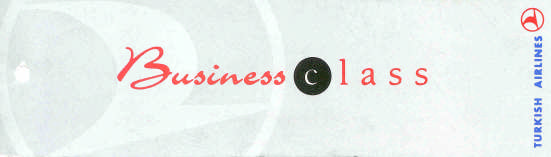 Business Class’a Upgrade
Yolcu seyahat sınıfının yükseltilmesi işlemidir. Yönetim Kurulu Başkanı ve Genel Müdür tarafından ticari önemi bildirilen yolculara ve fazla satış durumunda yapılır.
Kuralları
Yolcular upgrade edildikleri sınıfın ikramını alırlar.
Çocuklu ve bebekli yolcular upgrade edilmezler.
Cip Salon hizmeti verilmez.
Upgrade edilecek yolcuların kıyafetleri, ücretli yolcuyu rahatsız etmeyecek şekilde temiz ve düzgün olmalıdır.
İlave Koltuk EXST ( Ekstra Seat )
Ekstra koltuk; yolcunun seyahati sırasında kişisel rahatlığı için yanında veya önünde satın aldığı koltuktur. Kodu EXST’dir. 
Ekstra koltuk, kırılacak eşya, diplomatik bagaj, kurye ya da kıymetli eşya taşınması için de kabul edilebilir.